Allianz Otthonom Lakásbiztosítás2020
Az anyag célja
Az Allianz Otthonom lakásbiztosítási termék – a 2019-es országos bemutató felelevenítése

Az Allianz Otthonom lakásbiztosítás 2020.06.01-től érvényes változásai
2
ÁLTALÁNOS TUDNIVALÓK
Az Allianz Otthonom lakásbiztosítás egy egyszerű csomagalapú termék.


Az új lakásbiztosítás megköthető csak épületre, csak ingóságra, vagy épületre és ingóságra együtt. Az otthon folytatott vállalkozás célú tevékenység is biztosítható, abban az esetben, ha a szerződő/biztosított életvitelszerűen az ingatlanban lakik.
MAX
EXTRA
KOMFORT
3
A biztosított
A szerződésben biztosított az, aki a biztosított vagyontárgy megóvásában érdekelt és a biztosító szolgáltatására jogosult, amennyiben a feltételek eltérően nem rendelkeznek.
a ) szerződő által pontos címmel (helyrajzi számmal) megjelölt ingatlan
tulajdonosa és tulajdonostársa(i),
bérlője és bérlőtársa(i),
Haszonélvezője

b ) az a) pontban megjelölt biztosítottal a kockázatviselés helyén állandó jelleggel közös háztartásban élő hozzátartozó,

c ) amennyiben az a) pontban megjelölt biztosított nem él a kockázatviselés helyén állandó jelleggel, de közeli hozzátartozója igen, úgy e közeli hozzátartozó is biztosítottnak minősül.
4
Területi hatály, a kockázatviselés helye
A kockázatviselés helye a Magyarország területén lévő és a kötvényen pontos címmel vagy helyrajzi számmal megjelölt ingatlan.

Ha a területileg illetékes hatóság valamely biztosítási esemény miatt a biztosított lakást, illetve lakóépületet lakhatatlanná nyilvánítja, a kiköltözéstől a lakhatóvá válásig az ideiglenes lakás is kockázatviselési helynek minősül az ingóságok tekintetében.

A fenti pontokban meghatározott kockázatviselési helyeken kívül a szolgáltatás szabályai (ld. Szerződési feltételek II/6.B.11. és II/6.B.12. pontjai), valamint a kiegészítő biztosítások a területi hatályt érintő további rendelkezéseket tartalmaznak. (például felelősségbiztosításnál van olyan eset, hogy a területi hatály az Európai Gazdasági Térség országaiban, tovább Andorra, Monaco, San Marino, Svájc és Vatikán területe vagy kiegészítő családi életbiztosítás esetén az egész világ)
5
ÁLTALÁNOS BIZTOSÍTÁSI FELTÉTELEK
A biztosító a szerződés egészére vonatkozóan minimum díjat határoz meg, amely 8000 forint/biztosítási időszak, azaz nyolcezer forint biztosítási időszakonként. 

Kedvezmények:

Partner kedvezmény: új lakásbiztosítási szerződés megkötése esetén, ha a szerződő megadja
– az Allianz Hungária Zrt-nél fennálló, hatályban lévő, határozatlan tartamra
megkötött gépjármű- vagy életbiztosítási szerződés kötvényszámát, akkor partner kedvezményt kap.

Tartam kedvezmény: melynek feltétele, hogy a szerződő által nem kerül megszüntetésre a szerződés a vállalt tartam ideje alatt ügyfél felmondással, vagy díj-nemfizetéssel.

3, 4 vagy 5 évre.
A kockázatviselés kezdetekor, de később a szerződés tartama alatt is vállalható.
A vállalt tartam hosszától függően eltérő kedvezmények járnak az ügyfélnek.
6
További kedvezmények
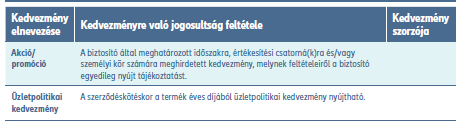 7
Pótdíjak
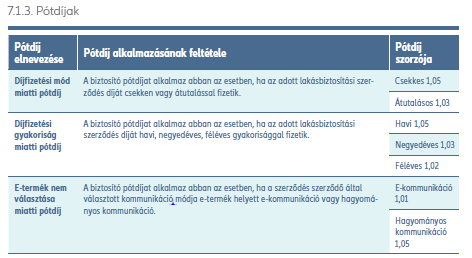 Új
Új pótdíjrendszer az e-termék nem vállalása miatti pótdíj. A biztosító alap terméke az e-termék, 
de pótdíj ellenében e-kommunikáció és hagyományos (postai) kommunikáció is választható.
8
Értékkövetés
Az értékkövetés, mikor a biztosító a vonatkozó biztosítási összegeket és a biztosítási díjat az árszínvonal változásához igazítja.

Az indexált biztosítási összeget az előző biztosítási összeg és az index szorzata adja.
Az indexszám a Központi Statisztikai Hivatal (KSH) által közzétett, az előző év azonos hónapjára vonatkoztatott júniusi fogyasztói árindex, amelytől a biztosító 5 százalékponttal eltérhet. 

Az Assistance biztosítás díjának biztosító általi megváltoztatására az a körülmény adhat okot, ha a KSH által közzétett, az előző év azonos hónapjára vonatkoztatott júniusi fogyasztóiárindex a 3%-ot meghaladja. Ebben az esetben az Assistance biztosítás díja a
biztosított vagyontárgyak biztosítási összegeinek indexálásával egyidejűleg, azokkal arányosan változik.
9
önrészesedés
A biztosítási szerződés 

önrészesedéssel (30.000 Ft) vagy 
önrészesedés nélkül 

köthető meg.

Ha a szerződés önrészesedéssel jött létre, akkor a biztosított a kárnak egy részét a különös biztosítási feltételekben meghatározott esetekben és mértékben – önrészesedés címén – maga viseli.
A biztosító azonban ebben az esetben sem von le önrészesedést, ha a Felelősség-biztosítás, az Assistance biztosítás, kiegészítő baleset- és  életbiztosítás alapján nyújt szolgáltatást.
10
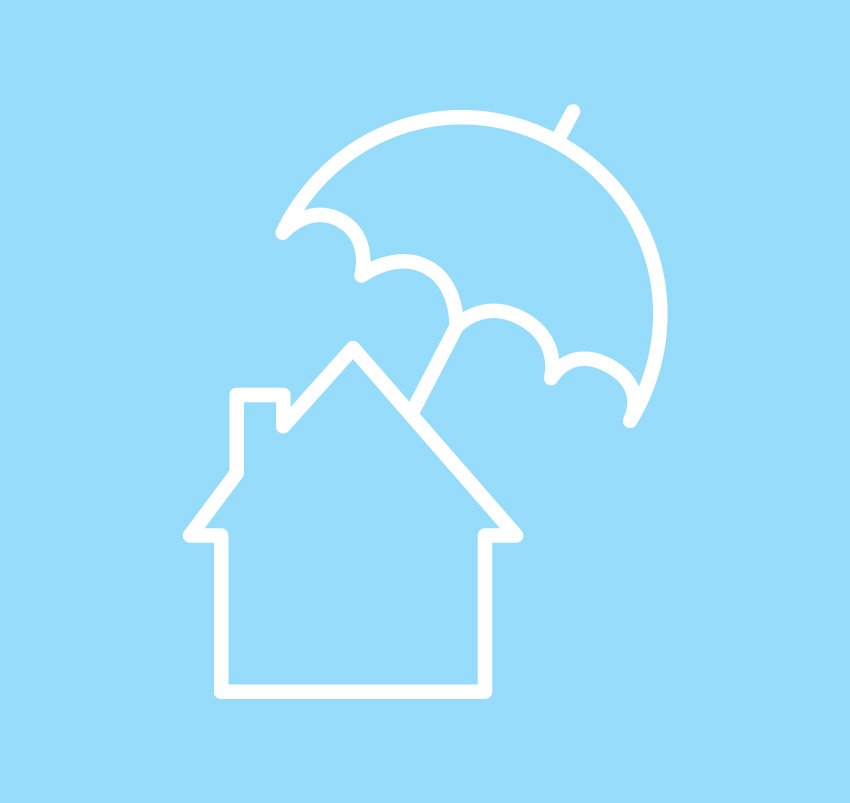 Új
11
Biztosítható vagyontárgyak
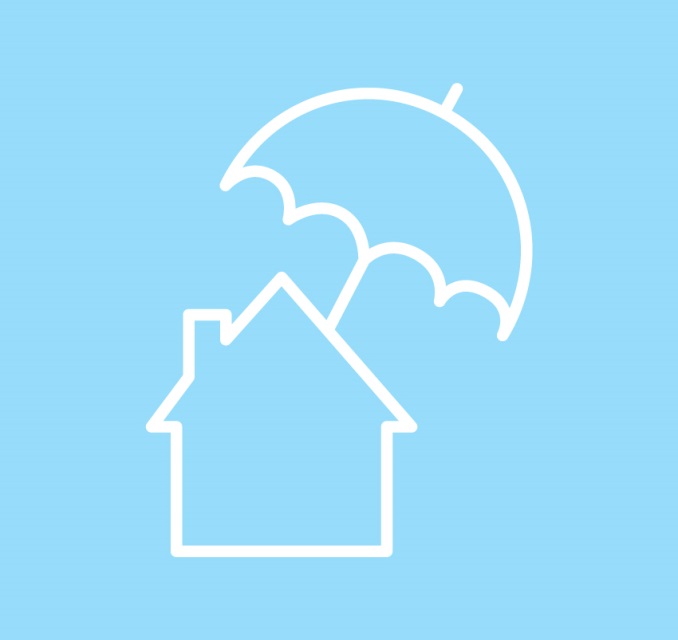 12
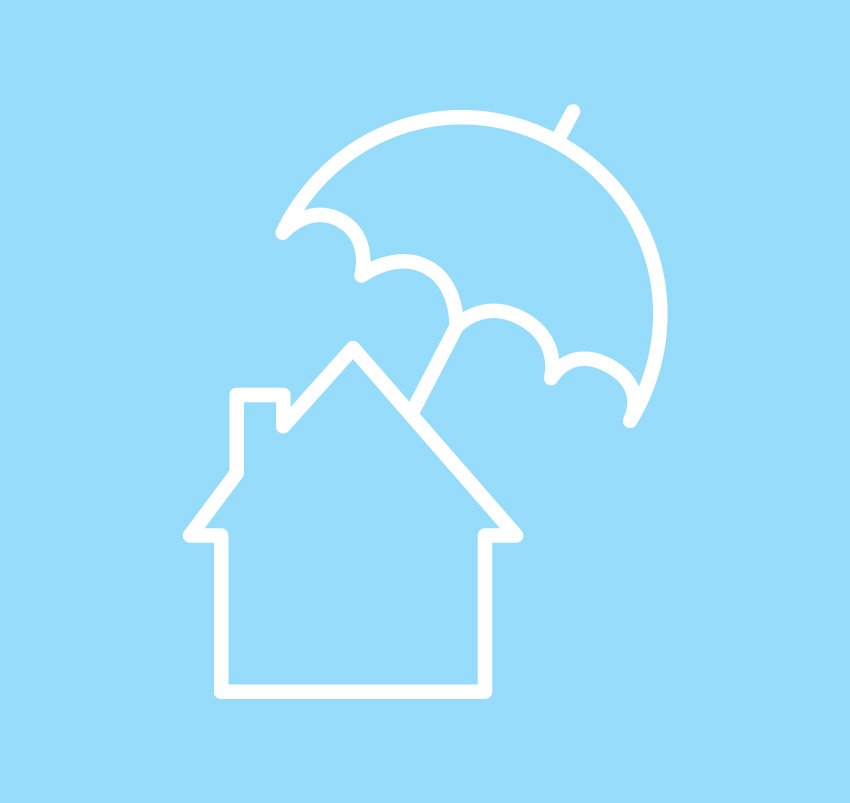 13
Biztosítható vagyontárgyak
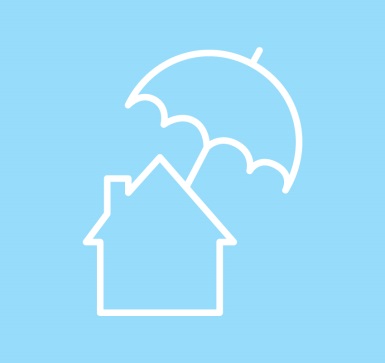 14
Biztosítható vagyontárgyak
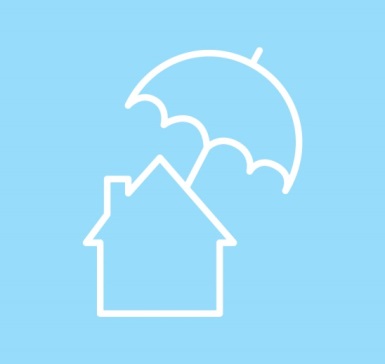 15
Új
16
A termékcsomagok
Változás, hogy a földrengés minden csomagnak része lesz 
és a 
MAX csomag kiegészül egy többletszolgáltatás - MTS - záradékkal
17
Új
18
19
Kiegészítő biztosítások
20
21
* Választható: alap vagy bővített limittel
22
földrengés
A változás, hogy minden csomagnak része lett ez a biztosítási esemény!
23
BIZTOSÍTÁSI ESEMÉNNYEL KAPCSOLATOS KÖLTSÉGEK TÉRÍTÉSE
24
Kárenyhítési költségek térítése
25
Ideiglenes lakás bérleti díjának térítése
26
Egyéb költségek térítése
27
Assistance BIZTOSÍTÁS
28
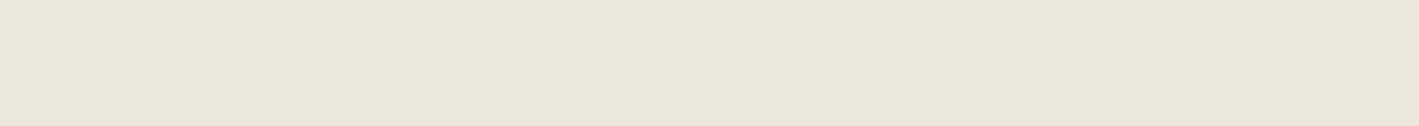 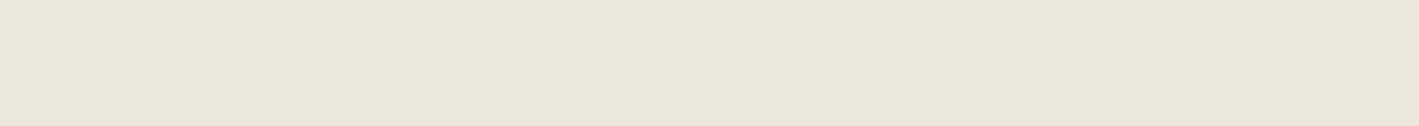 felelősségbiztosítás
31
felelősségbiztosítás
Általános felelősségbiztosítás - biztosítási események
32
felelősségbiztosítás
Épülettulajdonosi felelősségbiztosítás - biztosítási események
33
vízkárok
34
Csőtöréskár
35
Csőtöréskár 2
Új
36
Dugulás miatti kár
37
Beázáskár
Új
38
Beázáskár - folytatás
Új
39
Elfolyt víz miatti veszteség
Új
40
üvegtörés
Új
új elem: A polikarbonát vagy üveg fedés a különálló, szilárd falazatú, épített medencéknél.
41
Betöréses lopás és rablás
42
Betöréses lopás és rablás
Betöréses lopás
43
Betöréses lopás és rablás
Betöréses lopás
44
vagyonvédelem
A káridőponti védettségi szint meghatározása
a behatolás helye és módszere alapján történik. 


A védettségi szint meghatározásánál nem vehető figyelembe az a védelmi berendezés,
eszköz, elem, amely a káresemény bekövetkezésének időpontjában nem volt meg, vagy nem volt üzembe helyezve, illetve nem működött.
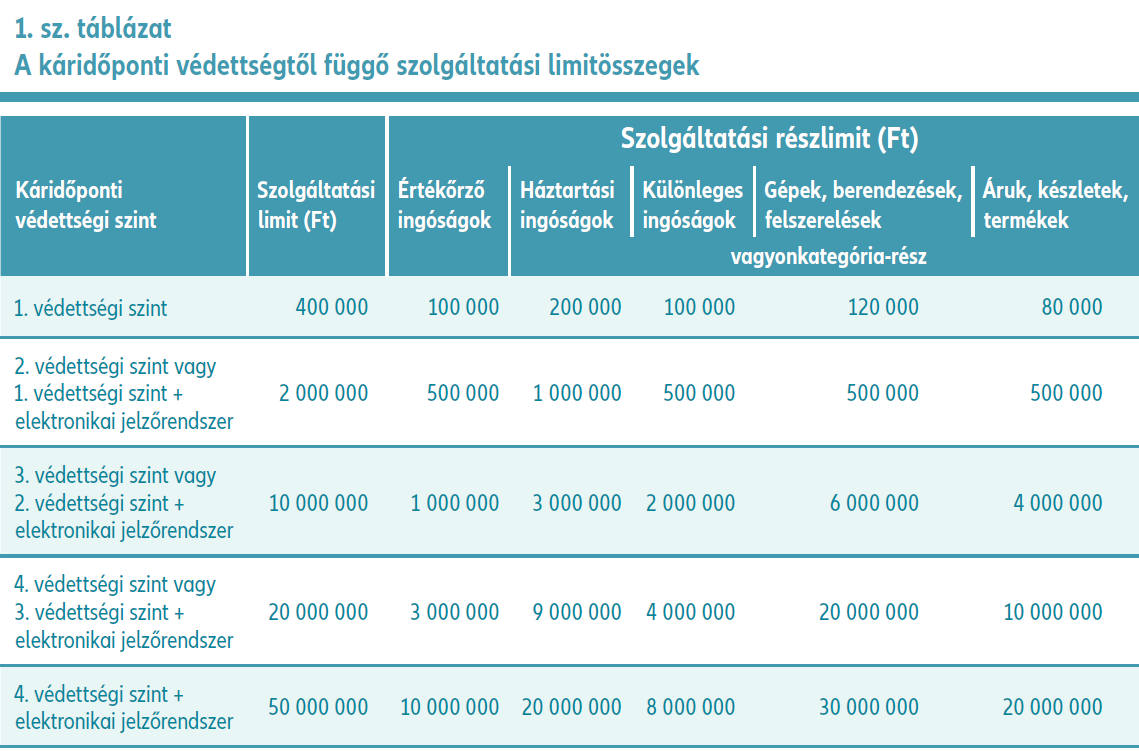 45
Betöréses lopás és rablás
Rablás
46
VANDALIZMUS
47
vandalizmus
Épület-lopáskár
48
vandalizmus
Vandalizmus
Új
49
vandalizmus
Graffiti-kár
Új
A biztosító a „Vandalizmus” fedezet körében – épület-lopáskár, vandalizmuskár és graffiti-kár – biztosítási időszakonként az „Épület” vagyoncsoport biztosítási összege 1%-ának megfelelő, de legfeljebb 1 000 000 Ft-ig, azaz egymillió forintig terjedő limitet alkalmaz.
50
Rövidzárlat és indukció
Új
51
A biztosító szolgáltatása
A biztosító a károsodott vagyontárgy káridőponti új értékét téríti meg, ha az a sérült részek pótlásával, javításával nem állítható helyre, vagy a javítás (helyreállítás) várható költsége meghaladná a vagyontárgy káridőponti új állapotban való felépítésének vagy beszerzésének költségét. 

Javítási (helyreállítási) költség térítése Ha a sérült részek pótlása és javítása lehetséges, és a javítás (helyreállítás) várható költsége nem haladná meg a vagyontárgy káridőponti új állapotban való felépítésének, vagy beszerzésének költségét, úgy a biztosító a javításnak (helyreállításnak) az általános forgalmi adó nélküli átlagos költségét téríti meg.

Ha a károsodott vagyontárgy technológiai váltás miatt csak korszerűbb megoldással javítható, melyből eredően a vagyontárgy eredeti műszaki paramétereihez képest korszerűbbé válik, akkor a biztosító az ebből eredő értéknövekedést a szolgáltatási összegből levonja.
52
A kockázatviselés helyének kiterjesztése
1. A biztosító biztosítási eseményenként legfeljebb 100 000 forintig viseli a kockázatot a biztosítottnak a kockázatviselés helyén kívül, de Magyarország területén magán viselt, biztosítási fedezettel bíró ruházatára és értéktárgyaira.

2. A biztosító biztosítási eseményenként 100 000 forintig téríti meg a kockázatviselés helyén kívül, de a kockázatviselési helyként megjelölt lakással egy fedélszék (egy teherhordó szerkezetű tető) alatt található közös helyiségekben tárolt és biztosított
• háztartási ingóságokban bekövetkezett tűz és elemi károkat,
• fix tárgyhoz U-lakattal, lánc-lakat kombinációjú zárral vagy egyéb minősített kerékpárzárral rögzített kerékpárokban bekövetkezett betöréses lopáskárokat.
53
SZEMÉLYBIZTOSÍTÁSOK

Az Allianz Otthonom lakásbiztosításhoz Kiegészítő családi balesetbiztosítás és Kiegészítő családi életbiztosítás fedezetek bevezetésre kerültek. 
A családi egészségbiztosítás nem köthető az új termékben.

Az új kiegészítő családi élet- és balesetbiztosítási fedezeteink az alábbiakban térnek el a korábbi – AOP-ban lévő –  kiegészítőktől:

a kiegészítő biztosítások önálló ügyfél-tájékoztatóval és biztosítási feltételekkel rendelkeznek, amit akkor is átadunk, ha nem kötnek személybiztosítást.

a Kiegészítő családi balesetbiztosítás biztosítási eseményei (szolgáltatási szabályai) változnak a korábbi termékhez képest.

a Kiegészítő családi életbiztosításhoz nincs orvosi call center szolgáltatás.
SZEMÉLYBIZTOSÍTÁSOK


Kiegészítőként köthető:

családi élet- és 
balesetbiztosítási fedezet

A szerződő igénye szerint - bármelyik csomaghoz - külön-külön és együtt is megköthetők.

A kiegészítő biztosítások önálló ügyfél-tájékoztatóval és biztosítási feltételekkel rendelkeznek, amit akkor is átadunk a szerződőnek, ha nem köt személybiztosítást.
családi balesetbiztosítás
Balesetnek a biztosított akaratán kívül hirtelen fellépő olyan külső behatás minősül, amelynek következtében a biztosított 
a)	múlékony sérülést szenved, vagy
b)	legkésőbb egy éven belül meghal, vagy
c)	legkésőbb két éven belül maradandó egészségkárosodása alakul ki.
56
Szolgáltatási szabályok
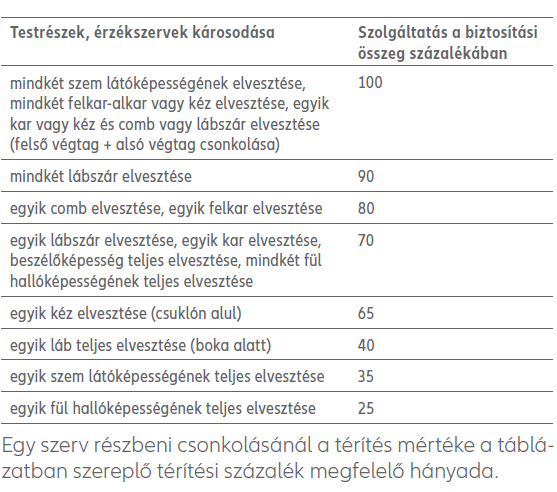 családi életbiztosítás
Biztosított
A biztosítottak  a kötvényen név szerint megnevezett biztosított és a vele a kockázatviselés helyén állandó jelleggel közös háztartásban élő közeli hozzátartozója (a biztosítottak felsorolására nincs szükség).

Kedvezményezett
Kedvezményezett az a személy, aki a biztosítási esemény bekövetkezése esetén a biztosítási szolgáltatásra jogosult.

Haláleseti szolgáltatás kedvezményezettje – más rendelkezés hiányában, vagy ha a kedvezményezett jelölése a biztosítási esemény bekövetkeztekor nem volt érvényben –  a biztosított örököse.

A szerződő a kedvezményezettet a biztosítóhoz címzett és a biztosítónak eljuttatott írásbeli nyilatkozattal jelölheti ki. Több kedvezményezett megjelölése esetén meg kell határozni a kedvezményezés arányát. Ennek hiányában a kedvezményezés arányát egyenlőnek kell tekinteni.
családi életbiztosítás
59
Várakozási idő
6 hónap, kivéve, ha a biztosítási esemény a kockázatviselés kezdete után bekövetkezett baleset következménye. 
Több, egymást követő családi életbiztosítás folyamatosnak tekintendő, ha a díjjal fedezett kiegészítő biztosítások között legfeljebb 60 nap telt el, valamint  biztosított folyamatosan biztosítottnak minősült.

Két éven belül bekövetkezett halál akkor biztosítási esemény, ha a biztosítottnak a  szerződéskötés időpontjában nem volt olyan diagnosztizált betegsége, melynek a halál közvetlen következménye.
Szolgáltatás szabályai
A szolgáltatás összege : Nem diagnosztizált betegség esetén 2 éven belül és túl az aktuális biztosítási összeg – annak a táblázatban meghatározott százaléka – a szolgáltatás összege. 
(a szerződéskötés időpontjában nem volt olyan diagnosztizált betegsége, melynek a halál közvetlen következménye  vagy baleset következtében halt meg a biztosított)
A Szolgáltatás szabályai
A szolgáltatás összege : Diagnosztizált betegség esetén 2 éven túl hal meg a biztosított.
Termék jellemzők
Új tarifálási paraméterek:
Területi szorzó irányító szám alapján 
Épület emeleteinek a száma
Melyik emeleten található az ingatlan
Szerződő kora
Tartamkedvezmény 

Van kérdés a
Riasztórendszerre
Fűtési módra is.
Ezek a díjat nem módosítják.
A lakásbiztosítás megköthető csak épületre, csak ingóságra, vagy épületre és ingóságra együtt. 
      Társasházi kapcsolat nem jelölhető.

Vályog-vegyes falazat esetén a kockázatelbírálási folyamat változatlan.

Ajánlat befejezési lehetőségek
Egylapos
Elektronikus aláírás
Ügyfél általi befejezés.
3-Jun-20
63
64
65
66
67
68
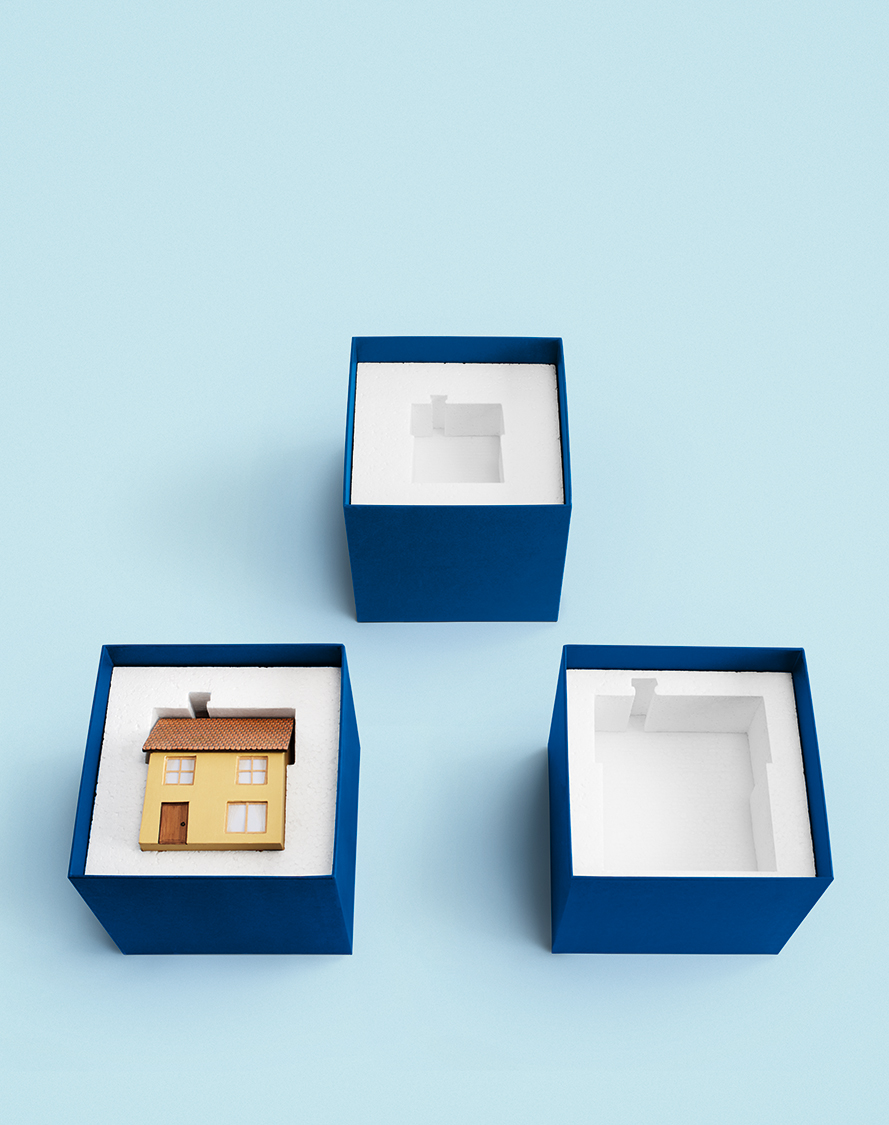 végeKöszönöm a figyelmet!